States of Matter
Heating and Cooling Curves
Phase Diagrams
THERMOCHEMISTRY
Thermochemistry
Most simply, it means “chemistry of heat” but we broaden it to mean energy in general

Every physical and chemical change involves some sort of change in energy. 
Every time a bond is made or broken, energy is required. 
Breaking bonds requires energy
Forming bonds releases energy
STATES OF MATTER:
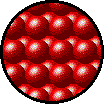 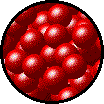 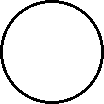 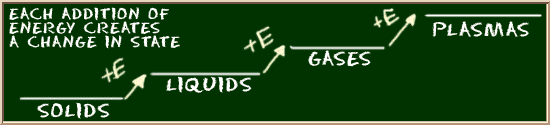 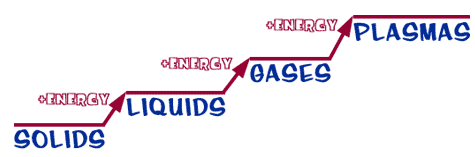 LIQUID
PLASMA
SOLID
GAS
Tightly packed, in a regular pattern
Vibrate, but do not move from place to place
Close together with no regular arrangement.
Vibrate, move about, and slide past each other
Well separated with no regular arrangement.
Vibrate and move freely at high speeds
Has no definite volume or shape and is composed of electrical charged particles
PHASE CHANGES
Sublimation
Melt
Vaporize
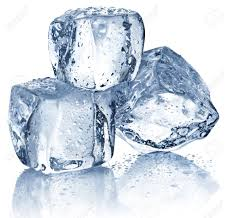 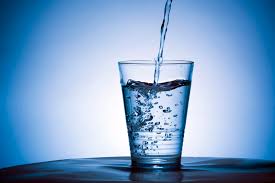 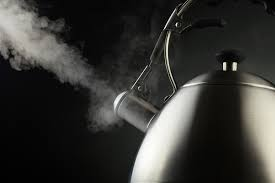 Freeze
Condense
Deposition
Heating Curves Lab
If we had to graph this... what would it look like?
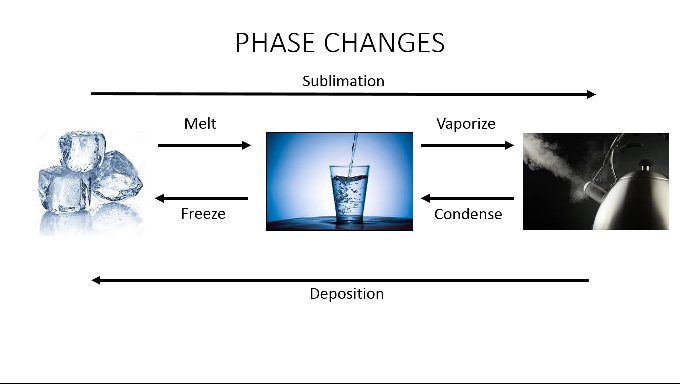 PHASE CHANGES
Sublimation
Melt
Vaporize
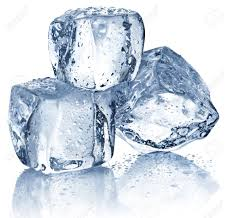 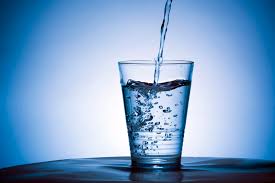 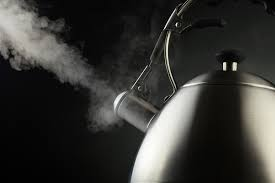 Freeze
Condense
Deposition
Exothermic: Releases energy
Endothermic: Requires energy
Heating Curve for Water
Gas
Liquid
Solid
This is what the graph would look like if I took some ice cubes, put them in a beaker, and heated them with a bunsen burner.
Heating Curve for Water
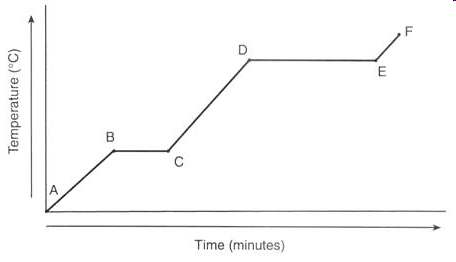 What changes do the horizontal lines indicate?
What changes do the sloped lines indicate?
Heating Curve for Water
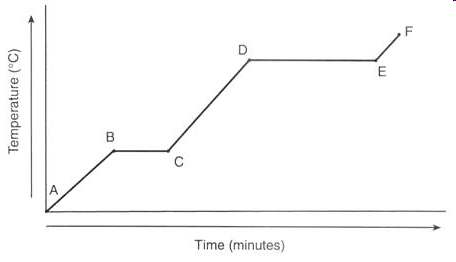 What is happening between point B and C?
What is happening between point D and E?
Is energy being absorbed or released as the graph proceeds to the right?
Learning Check
A.  Water condenses at a temperature of
	1)	0°C		2)  50°C	    3) 100°C
	B.  When a gas condenses, energy is ___________. 
	1) released		2) absorbed
	C.  The process of melting is____________.
	1) endothermic		2) exothermic
Learning Check
Is energy absorbed (1) or released (2) in each of the following:
	____A.   Ice to liquid water
	____B.   Water vapor to rain
  	____C.   Water to ice
	
	Something to think about: Why do drops of liquid water form on a glass of iced tea ?
Honors: Phase Diagrams
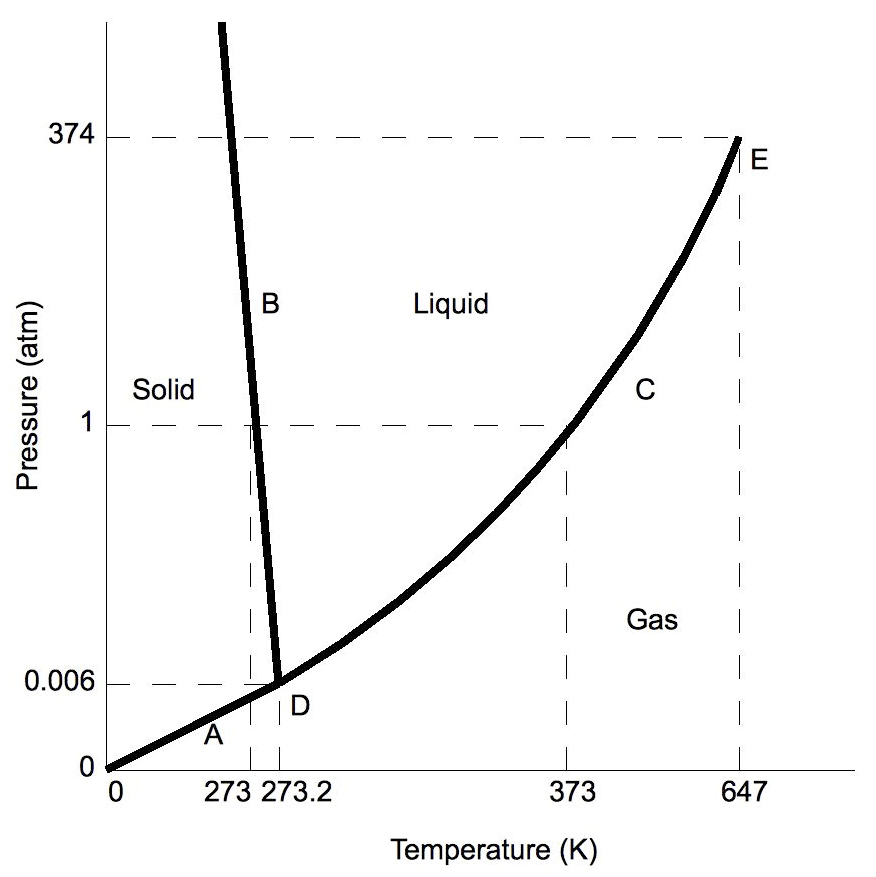 This is the phase diagram for water. ---------------------------->
At standard pressure, what temperature does water melt and boil?
The temperature at which a phase change happens can change depending on the pressure. 
A phase diagram shows the temperatures and pressures necessary for each state of matter to exist.
This is why there are different cooking directions for “high altitudes.”
Each black line represents the conditions when a phase change occurs.
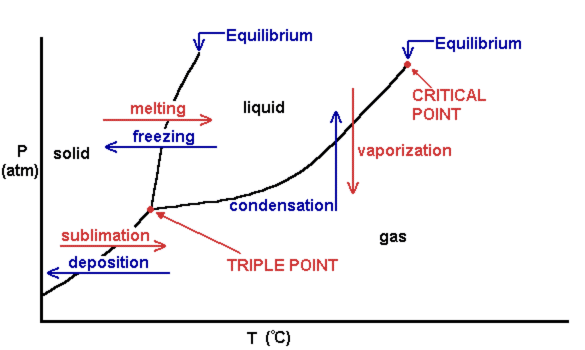 Honors ONLY
Triple Point – point that exist when all three states of matter are present at the same time

Critical Point – point on a phase diagram where the liquid phase has the same density as the gas phase and are indistinguishable.

No matter what pressure is applied, it cannot condense into a liquid.
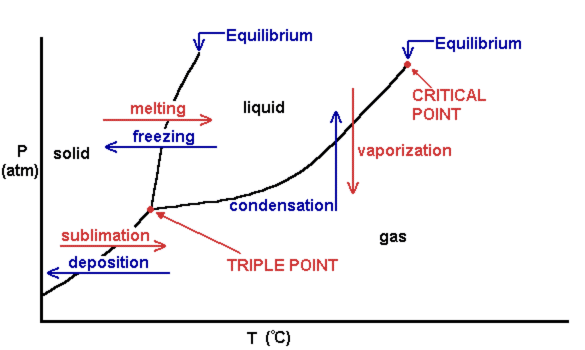 Honors ONLY
Learning Check
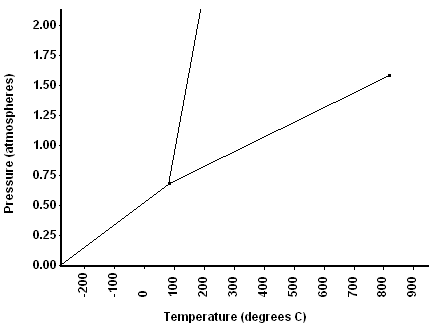 1) What phase would it be at a pressure of 0.75 and a temp of 0?
2) What phase would it be at 0.75 atm and temp of 200?
Honors ONLY